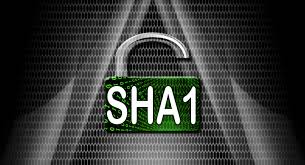 Secure Hash Algorithm (SHA)
Bahan Kuliah  IF4020 Kriptografi
Oleh: Rinaldi Munir

Program Studi Informatika
Sekolah Teknik Elektro dan Informatika(STEI) - ITB
2023
1
Secure Hash Algorithm (SHA)
SHA adalah fungsi hash satu-arah yang dibuat oleh NIST dan digunakan bersama DSS (Digital Signature Standard). 

Oleh NSA, SHA dinyatakan sebagai standard fungsi hash satu-arah. 

SHA didasarkan pada MD4 yang dibuat oleh Ronald L. Rivest dari MIT.

Algoritma SHA menerima masukan berukuran maksimum 264 bit (2.147.483.648 gigabyte) dan menghasilkan message digest yang panjangnya 160 bit.

Message digest dari SHA lebih panjang dari message digest yang dihasilkan oleh MD5 (128 bit).
Rinaldi Munir/Teknik Informatika STEI - ITB
2
Sebutan SHA mengacu pada keluarga fungsi hash satu-arah SHA. 
Enam varian SHA: 
	- SHA-0
	- SHA-1
	- SHA-224
	- SHA-256
	- SHA-384
	- SHA-512
	 
SHA-0 sering diacu sebagai SHA saja
Yang akan dibahas: SHA-1
Detil algoritma SHA-1 dapat dibaca di dalam dokumen RFC 3174     (http://www.faqs.org/rfcs/rfc3174.html)
Rinaldi Munir/Teknik Informatika STEI - ITB
3
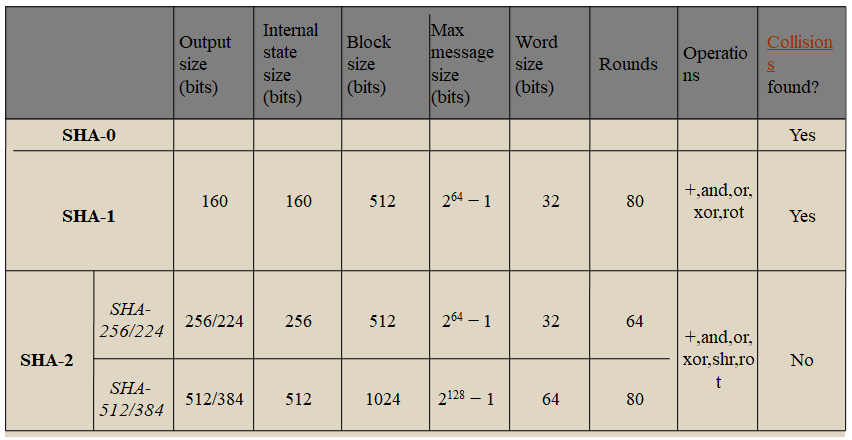 Gambaran Umum SHA-1
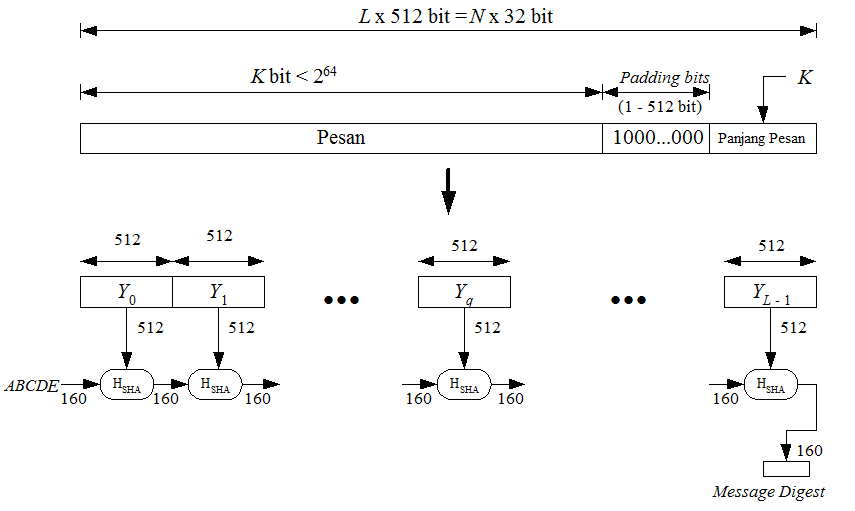 Rinaldi Munir/Teknik Informatika STEI - ITB
5
Langkah-langkah pembuatan message digest dengan SHA-1:

	1. Penambahan bit-bit pengganjal  (padding bits).

	2. Penambahan nilai panjang pesan semula.

	3. Inisialisasi  penyangga (buffer) MD.

   4. Pengolahan pesan dalam blok berukuran 512 bit.
Rinaldi Munir/Teknik Informatika STEI-ITB
6
1. Penambahan Bit-bit Pengganjal
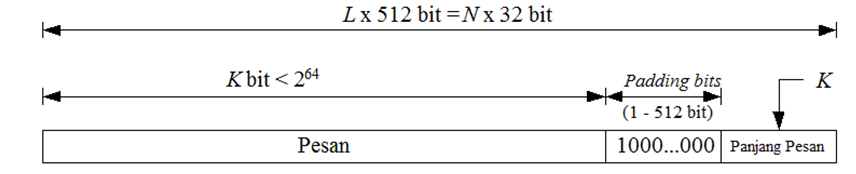 Pesan ditambah dengan sejumlah bit pengganjal (padding bits) sedemikian sehingga panjang pesan (dalam satuan bit) kongruen dengan 448 (mod 512).  
Panjang bit-bit pengganjal adalah antara 1 sampai 512. 
Bit-bit pengganjal terdiri dari sebuah bit 1 diikuti dengan sisanya bit 0.

Contoh: K = 32000 bit  32000 + 192 bit = 32192  32192 mod 512 = 448
Rinaldi Munir/Teknik Informatika STEI-ITB
7
2. Penambahan Nilai Panjang Pesan
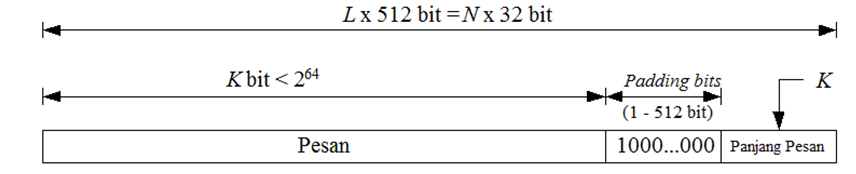 Pesan yang telah diberi bit-bit pengganjal selanjutnya ditambah lagi dengan 64 bit yang menyatakan panjang pesan semula. 
   Contoh: K = 32000 = 1111101000000002 = 000…111110100000000

Setelah ditambah dengan 64 bit, panjang pesan sekarang menjadi kelipatan 512 bit.
Rinaldi Munir/Teknik Informatika STEI-ITB
8
3. Inisialisasi Penyangga MD
SHA membutuhkan 5 buah penyangga (buffer) yang masing-masing panjangnya 32 bit.
Total panjang penyangga adalah 5  32 = 160 bit. 
Kelima penyangga MD ini diberi nama A, B, C, D, dan E. Setiap penyangga diinisialisasi dengan nilai-nilai (dalam notasi HEX) sebagai berikut:
		A = 67452301
		B = EFCDAB89
		C = 98BADCFE
		D = 10325476
		E = C3D2E1F0
Rinaldi Munir/Teknik Informatika STEI-ITB
9
4. Pengolahan Pesan dalam Blok Berukuran 512 bit.
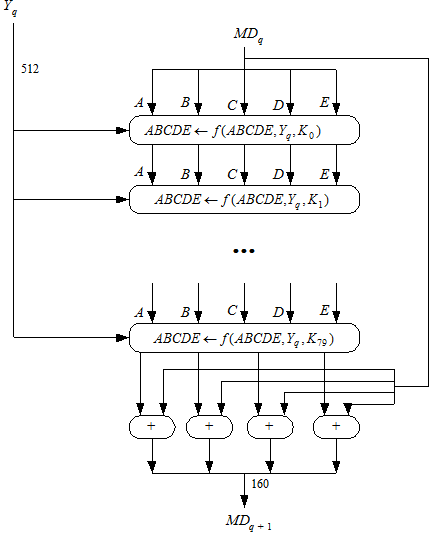 Proses HSHA terdiri dari 80 buah putaran (MD5 hanya 4 putaran)

Masing-masing putaran menggunakan bilangan penambah Kt, yaitu:
 
	Putaran 0  t  19	Kt = 5A827999
	Putaran 20  t  39	Kt = 6ED9EBA1
	Putaran 40  t  59	Kt = 8F1BBCDC
	Putaran 60  t  79	Kt = CA62C1D6
Rinaldi Munir/Teknik Informatika STEI - ITB
10
Operasi dasar pada setiap putaran:
e  d
d  c
c  CLS30(b)
b  a
a  (CLS5(a) + ft(b, c, d) + e + Wt + Kt)
Nilai W1 sampai W16 berasal dari 16 word pada blok yang sedang diproses (1 word = 32 bit), sedangkan nilai Wt berikutnya didapatkan  dari persamaan 
 	Wt = Wt – 16  Wt – 14  Wt – 8  Wt – 3
Rinaldi Munir/Teknik Informatika STEI - ITB
11
Contoh message digest beberapa pesan yang dihasilkan oleh SHA-1:
 
  sha1(“halo”)= 33b1eac210971fb02a3b90afce9dbff758be794d
 
 sha1(“halo, apa kabar teman? ”) = 	03d17abd2962dbed1037d1230f012037cd25fe91
  
sha1(“The quick brown fox jumps over the lazy dog”) = 
           2fd4e1c67a2d28fced849ee1bb76e7391b93eb12
Kriptanalisis SHA-1
Pada tahun 2005, Rijmen dan Oswald mempubliksikan serangan pada versi SHA-1 yang direduksi (hanya menggunakan 53 putaran dari 80 putaran) dan menemukan kolisi dengan kompleksitas sekitar 280 operasi (lihat di http://eprint.iacr.org/2005/010). 
 
Pada bulan Februari 2005, Xiayoun Wang, Yiqun Lisa Yin, dan Hongbo Yo mempublikasikan serangan yang dapat menemukan kolisi pada versi penuh SHA-1, yang membutuhkan sekitar 269 operasi (lihat beritanya di:
   http://www.schneier.com/blog/archives/2005/02/sha_1broken.html)
Rinaldi Munir/Teknik Informatika STEI - ITB
13
Rizki Wicaksono, seorang hacker alumni Informatika ITB Angkatan 1999 mendemonstrasikan cara membentuk dua file berbeda yang memiliki nilai hash SHA-1 sama (silakan baca tulisannya pada pranala:
    http://www.ilmuhacking.com/cryptography/membuat-sha1-collision-file/
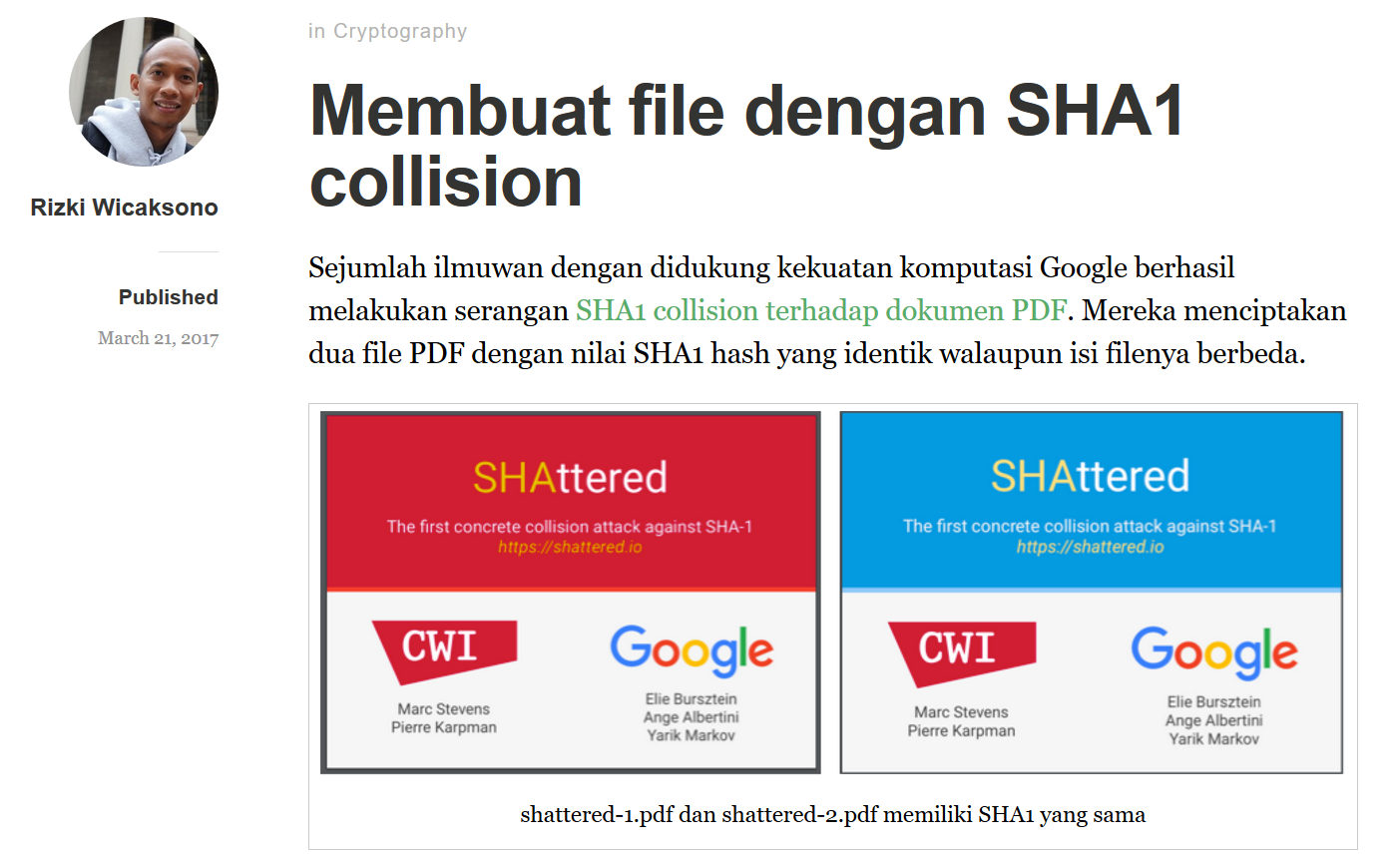 SELAMAT BELAJAR
Rinaldi Munir/Informatika-STEI ITB